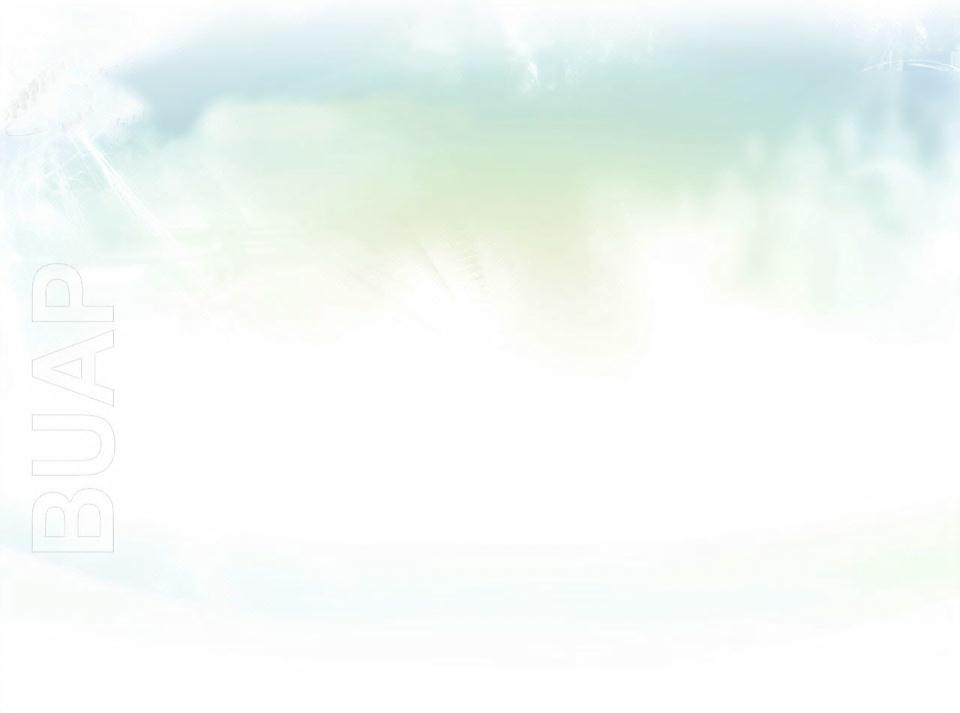 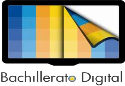 COMPETENCIAS DOCENTES EN EL USO DE LAS TIC PARA EL BACHILLERATO DIGITAL

MÓDULO 2: FUNDAMENTOS DEL SISTEMA DE  GESTIÓN PARA EL APRENDIZAJE
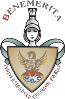 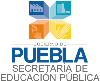 PRESENTA: 
PAULINA VÁZQUEZ ALVARADO
MARIELA VARELA SÁNCHEZ
DANIEL TORBELLIN OLVERA

“FUNDAMENTOS DEL SISTEMA DE GESTIÓN DEL APRENDIZAJE”

TUTOR: MTRO. OSCAR RODOLFO VARGAS RANGEL
TITULAR: NORMA SÁNCHEZ SANMARTIN

EQUIPO AGLAIA

FECHA LÍMITE DE ENTREGA: 22 de abril de 2012
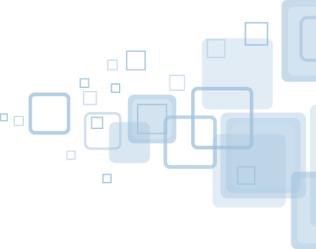 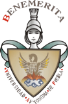 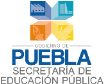 MÓDULO 2
Fundamentos del Sistema de Gestión del Aprendizaje
1. ¿QUÉ SON LAS APPS?

Son un tipo de programa informático diseñado como herramienta que permiten a un usuario realizar uno o diversos tipos de trabajo, entre ellos, navegar en la web, interactuar en las redes sociales, utilizar el correo electrónico, llevar agenda personalizada, editar y traducir textos, etc.

Esto lo diferencia principalmente de otros tipos de programas como los sistemas operativos (que hacen funcionar al ordenador), las utilidades (que realizan tareas de mantenimiento o de uso general), y los lenguajes de programación (con el cual se crean los programas informáticos).
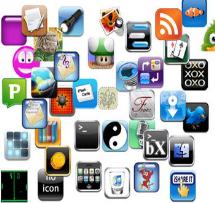 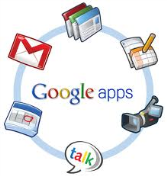 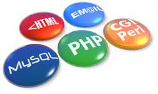 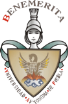 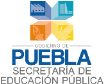 MÓDULO 2
Fundamentos del Sistema de Gestión del Aprendizaje
Algunos ejemplos de programas de aplicación de las APPS son los procesadores de textos, hojas de cálculo, y base de datos. Ciertas aplicaciones ofrecen una gran potencia.


La aplicación de los paquetes integrados de software, ofrecen menos potencia pero a cambio incluyen varias aplicaciones, como un programa procesador de textos, de hoja de cálculo y de base de datos.


Las Aplicaciones web son aplicaciones que los usuarios pueden utilizar accediendo a un servidor web a través de Internet o de una intranet mediante un navegador. En otras palabras, es una aplicación software que se codifica en un lenguaje soportado por los navegadores web en la que se confía la ejecución al navegador.
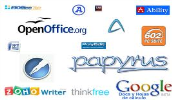 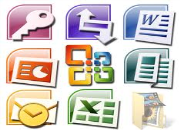 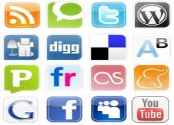 Algunas Apps requieren de un pago mensual, sin embargo uno de las web más utilizadas en Internet  Google ofrece Apps de manera gratuita , las cuales están directamente orientadas al desarrollo académico de los centros de estudio , las cuales sirven principalmente para fomentar la comunicación y colaboración de una forma sencilla y eficaz.
Entre estas Apps podemos encontrar las siguientes en Google:
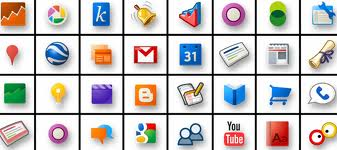 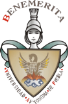 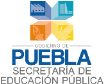 MÓDULO 2
Fundamentos del Sistema de Gestión del Aprendizaje
2. ¿CUÁLES SON LAS APPS EDUCATIVAS QUE OFRECE GOOGLE? DESCRIBAN SU FUNCIÓN
Google Site 

Es una mezcla de blog y de wiki.  Permite a cualquier usuario hacer su propia web sin necesidad de conocimientos de programación. El acceso se realiza a través de la cuenta de Gmail o de una cuenta de Google . Es una herramienta perfecta para hacer una web colaborativa.
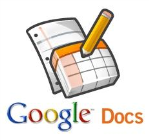 Funciona sin instalar programa alguno, no hay que pagar licencia de uso y no necesita disco local de almacén para los documentos que genera.
Estas características lo convierten en un software ideal para su uso dentro del ámbito escolar.
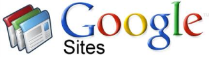 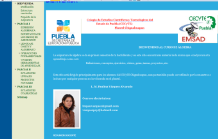 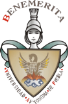 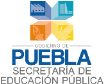 MÓDULO 2
Fundamentos del Sistema de Gestión del Aprendizaje
Es un calendario en línea. Con Google Calendar se pueden crear diferentes calendarios para poder organizar inicialmente por separado las distintas actividades que el profesor, el alumno o el centro se plantean en su actividad docente. Partiendo de un calendario principal asociado con la cuenta (y que verán las personas que lo busquen) se pueden generar todos los calendarios secundarios que deseen, para asignarlos a los diferentes módulos a tratar. 

Se puede disponer de un calendario para cada curso, para cada departamento, para la asociación de padres, para la formación de profesores, para las actividades extraescolares o para el centro de recursos. Estos calendarios se pueden compartir, ya sea públicamente o con sólo un grupo específico de personas. Todo ello en un único lugar.
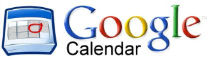 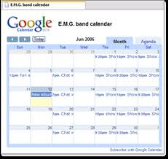 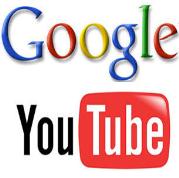 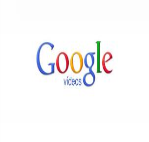 GOOGLE VIDEO. Sirve para cargar vídeos en cualquier formato conocido: AVI, MPEG, Quicktime, Real y Windows Media, compartirlos con otros miembros y verlos desde cualquier lugar del planeta o descargarlos para verlos en tu propio dispositivo.
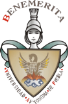 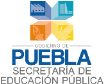 MÓDULO 2
Fundamentos del Sistema de Gestión del Aprendizaje
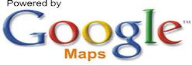 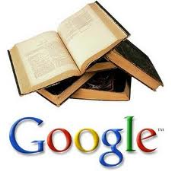 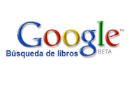 La herramienta de Mapas de Google es una aplicación que posibilita la creación de mapas propios, mapas marcarlos con punteros, líneas, áreas, mapas con textos, fotos y vídeos. Estos mapas se crean a partir de mapas ofrecidos por el sistema a través de búsquedas, y que de modo sencillo van personalizando. Se puede personalizar un mapa hasta buscarle un uso específico en el aula: las posibilidades son enormes y variadas.Si quieres conocer más pulsa aquí.
Google Libros : Ofrece un índice de millones de libros y publicaciones. Los libros y artículos que se encuentran bajo dominio público se pueden ver, leer y descargar en su totalidad, los títulos con derechos de autor se pueden leer pero no se pueden descargar.Una  de las opciones que nos ofrece es construir librerías virtuales con nuestros libros favoritos.
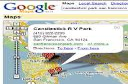 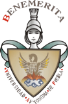 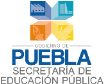 MÓDULO 2
Fundamentos del Sistema de Gestión del Aprendizaje
Este buscador especializado de Google pone al alcance del usuario una amplia gama de trabajos de investigación de diversas áreas. Sin  lugar a dudas, la herramienta, conformada por algoritmos diseñados para el entorno académico, facilita la realización de trabajos de calidad por parte de estudiantes, científicos, investigadores, docentes y público en general
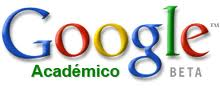 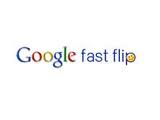 GOOGLE FAST FLIP. Es una aplicación web que permite a los usuarios descubrir y compartir artículos de noticias. Combina las cualidades de impresión y la Web, con la habilidad de "voltear" (flipear) a través de páginas en línea tan fácil como hojear una revista. También permite a los usuarios a seguir a los amigos y los temas, descubrir nuevos contenidos y crear sus propias revistas personalizadas entorno a las búsquedas.
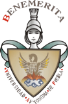 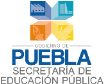 MÓDULO 2
Fundamentos del Sistema de Gestión del Aprendizaje
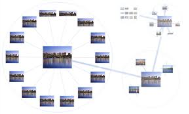 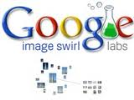 Google Image Swirl es una herramienta de búsqueda de imágenes destinadas a ayudar a perfeccionar y modificar la búsqueda de imágenes. Para usar Google Image Swirl, introduzca su término de búsqueda como lo haría en el servicio de búsqueda de imágenes normal. Los resultados de su búsqueda se mostrarán en una cuadrícula similar a aquella con la que probablemente esté familiarizado.
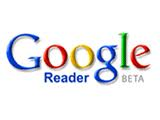 Google Reader es la herramienta que exige un nivel de manejo más avanzado en el mundo digital de recursos educativos. 
Permite hacer un seguimiento de los sitios web favoritos y ver todas las actualizaciones desde un único punto de forma fácil y práctica. Se puede hacer una comprobación constante sobre el contenido nuevo que pueda haber en los blogs y sitios de noticias que tengamos marcados como favoritos. 

Con esta herramienta podemos estar tranquilos de recibir lo último que acontezca y de no perdernos nada. 

Centralizar todos nuestros sitios favoritos en un solo lugar tiene un enorme potencialidad en el proceso de enseñanza-aprendizaje. Es como una bandeja de entrada personalizada para toda la web.
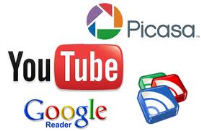 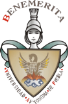 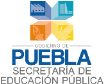 MÓDULO 2
Fundamentos del Sistema de Gestión del Aprendizaje
Las nuevas generaciones viven en un mundo digital, son visuales y se aburren en clase.
Solución: Modernizar su propuesta pedagógica para enfrentar esta realidad
APLICACIÓN 1
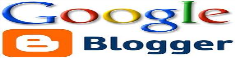 Blogger   permite crear y publicar una bitácora en línea. En esta aplicación podemos crear  blogs, los cuáles quedaran  alojados en los servidores de Google dentro del dominio blogspot.com.
Esta aplicación ofrece una excelente opción dirigida a cerrar la brecha digital en el mundo educativo mediante la creación de blogs educativos que generen oportunidades sociales y educativas para los estudiantes 

A través de esta aplicación, los alumnos aprenden desde las operaciones básicas del blog -artículos, enlaces, hipervínculos, imagen- hasta las posibilidades multimedia que ofrece la misma.
USO DE LA APLICACIÓN EN EL AULA
Utilizaríamos  un blog de Blogger dentro del aula como un blog colectivo para trabajar con diferentes aplicaciones 
web 2.0. 

Todos los alumnos realizarían una cuenta en gmail que les serviría para hacerse usuarios del blog y para trabajar con otras APPS de google.
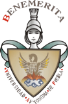 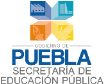 MÓDULO 2
Fundamentos del Sistema de Gestión del Aprendizaje
APLICACIÓN 2
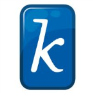 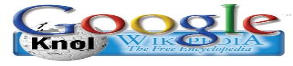 GOOGLE KNOL: Es un sitio que aloja muchos knoles (unidades de conocimiento) escritos sobre varias materias. Los autores de los knoles pueden atribuirse su escritura, dar credenciales y obtener reseñas y comentarios. Los usuarios pueden proporcionar opiniones, comentarios e información relacionada. De modo que el proyecto Knol es una plataforma para compartir información, con múltiples sugerencias que te ayudan a evaluar la calidad y veracidad de la información.
USO DE LA APLICACIÓN EN EL AULA
Esta aplicación la utilizaríamos dentro del aula para que el alumno pueda compartir su conocimiento adquirido sobre el contenido de cualquier asignatura ya sea creando, modificando o añadiendo información acerca del contenido (al estilo de  Wikipedia), o bien podríamos utilizarlo como un  foro para fomentar las opiniones individuales y las distintas perspectivas sobre los temas.
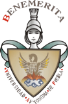 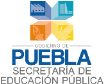 MÓDULO 2
Fundamentos del Sistema de Gestión del Aprendizaje
APLICACIÓN 3
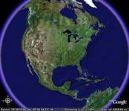 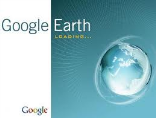 Es una herramienta eficaz para hacer más atractivas nuestras clases y acercar los contenidos a los alumnos de manera gráfica e interactiva.
USO DE LA APLICACIÓN EN EL AULA
En una clase podemos utilizar esta herramienta  para buscar la distancia entre un punto y otro, para buscar información de algún país en específico,  para marcar puntos importantes e incluso para despertar la curiosidad en el alumno por conocer diversos lugares y arquitectura de cualquier país o de nuestro propio planeta.
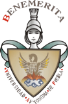 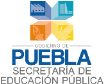 MÓDULO 2
Fundamentos del Sistema de Gestión del Aprendizaje
APLICACIÓN 4
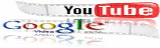 Profesores y alumnos usan con frecuencia videos en YouTube tanto a nivel personal como educativo. Pero una gran mayoría desconocen funcionalidades que ofrece esta red social que pueden ayudar dentro y fuera del aula.
USO DE LA APLICACIÓN EN EL AULA
En el aula se utilizaría para subir, editar o descargar  videos con respecto a diversos temas de interés o utilizarlos como una herramienta de trabajo dentro del aula, esto permitirá que las clases no sean tediosas y aburrida, además de involucrar al alumno para que utilice esta herramienta como parte de su aprendizaje significativo.
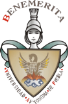 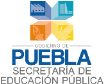 MÓDULO 2
Fundamentos del Sistema de Gestión del Aprendizaje
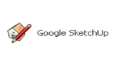 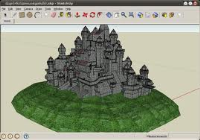 APLICACIÓN 5
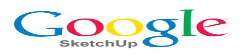 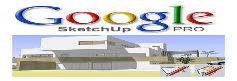 Modelado 3D para todos 
"SketchUp es la herramienta más eficaz e innovadora que existe tanto para los diseñadores de cafeteras como para los diseñadores de rascacielos".   McCall & Associates
SketchUp es un programa informático de diseño de computadores, televisión y modelaje en 3D para entornos arquitectónicos, ingeniería civil, diseño industrial, GIS, videojuegos o películas, permite conceptualizar y modelar imágenes en 3D de edificios, coches, personas y cualquier objeto o artículo que imagine el diseñador o dibujante.
USO DE LA APLICACIÓN EN EL AULA
En el aula lo utilizaríamos para realizar maquetas o dibujos en 3D que puedan integrar los alumnos a sus proyectos o bien a sus trabajos, dándole una herramienta más para que se motive por la asignatura y se desarrollen en él habilidades del uso de  las APPS.
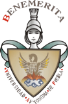 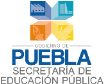 MÓDULO 2
Fundamentos del Sistema de Gestión del Aprendizaje
CONCLUSIONES
El uso de las APPS dentro del aula virtual permitirá al alumno desarrollar habilidades que permitan realizar su labor estudiantil con mayor motivación además de abrir más puertas en un estudio futuro con la aplicación de las mismas en su vida cotidiana, además el uso de estas tecnologías transforman de un modo espectacular la forma de comunicarnos , pero también la forma de trabajar, decidir y pensar, es por eso que nuestra labor como docentes es adentrarnos también en el mundo de las tecnologías , sin descuidar el objetivo de los contenidos pues con esto no solo lograremos  motivar e incrementar el interés de nuestros alumnos sino que empezaremos a generar un aprendizaje realmente significativo.
MÓDULO 2
Fundamentos del Sistema de Gestión del Aprendizaje
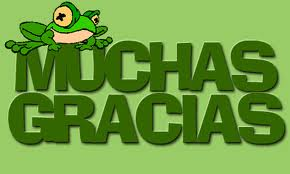